September 2016
Project: IEEE P802.15 Working Group for Wireless Personal Area Networks (WPANs)

Submission Title: Final Proposal for THz PHY in IEEE 802.15.3 - Explanations
Date Submitted: 11 September  2016
Source: Thomas Kürner (TU Braunschweig) on behalf of TU Braunschweig, NICT, University of Hiroshima, University of Glasgow
Address Schleinitzstr. 22, D-38092 Braunschweig, Germany
Voice:+495313912416, FAX: +495313915192, E-Mail: kuerner@ifn.ing.tu-bs.de	
Re: 15-16-0595-00-003d-proposal-for-ieee802-15-3d-thz-phy
Abstract:	Explanations on the final  TG3d proposal from TU Braunschweig, NICT, University of Hiroshima, University of Glasgow
Purpose: To be considered in TG3d baseline document
Notice:	This document has been  prepared to assist the IEEE P802.15.  It is offered as a basis for discussion and is not binding on the contributing individual(s) or organization(s). The material in this document is subject to change in form and content after further study. The contributor(s) reserve(s) the right to add, amend or withdraw material contained herein.
Release:	The contributor acknowledges and accepts that this contribution becomes the property of IEEE and may be made publicly available by P802.15.
Slide 1
TU Braunschweig, NICT et. al
September 2016
Final Proposal for a THz PHY in IEEE 802.15.3 - Explanations
This document provides some further explanations to    15-16- 0595-00-003d-proposal-for-ieee802-15-3d-thz-phy
 The document  is an evolution of the preliminary proposals presented in
 15-16-0481-01-003d_preliminray_proposal_3d
 15-16-0482-01-003d-preliminary-proposal-for-tg3d-cfp
 15-16-0510-00-003d-Thoughts_towards_a_baseline_3d
The explanations wrt RF channelization are presented in 15-16-0592-00-003d-proposal-for-ieee802-15-3d-channel-assignment-plans
Slide 2
TU Braunschweig, NICT et. al.
September 2016
List of Contributors
Thomas Kürner (TU Braunschweig)
Iwao Hosako (NICT)
Sebastian Rey (TU Braunschweig)
Bile Peng (TU Braunschweig)
Alexander Fricke (TU Braunschweig)
Akifumi Kasamatsu (NICT)
Norihiko Sekine (NICT)
Hiroyo Ogawa (NICT)
Minoru Fujishima (Hiroshima University)
Anthony Kelly (University of Glasgow)
This preliminary proposal is partially originating from the H2020-iBrow-project (www.ibrow-project.eu)
Slide 3
TU Braunschweig, NICT et. al.
September 2016
Outline
Applications and Requirements for a 802.15.3dTHz PHY
Baseline for the final proposal
Modulation Schemes
Forward Error Correction
Data Rates 
Link Budget
Transmit PSD Mask
Required Changes for the MAC
Options to draft section on THz OOK PHY mode
Criteria from TRD
Issues for further studies



t
Slide 4
TU Braunschweig, NICT et. al.
September 2016
Applications for a 802.15.3d THz PHY
Slide 5
TU Braunschweig, NICT et. al.
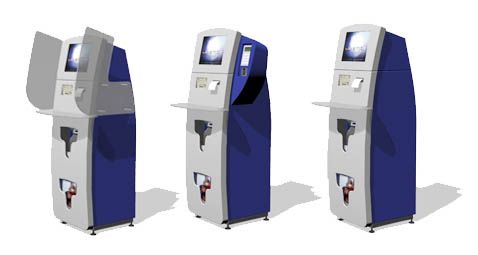 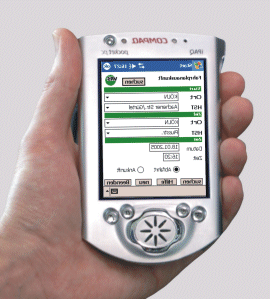 September 2016
Applications for switched point-to-point links
10...100 Gbit/s
10..100 Gbit/s
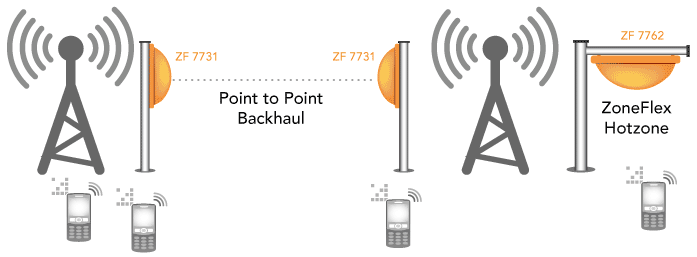 10...100 Gbit/s
10...100 Gbit/s
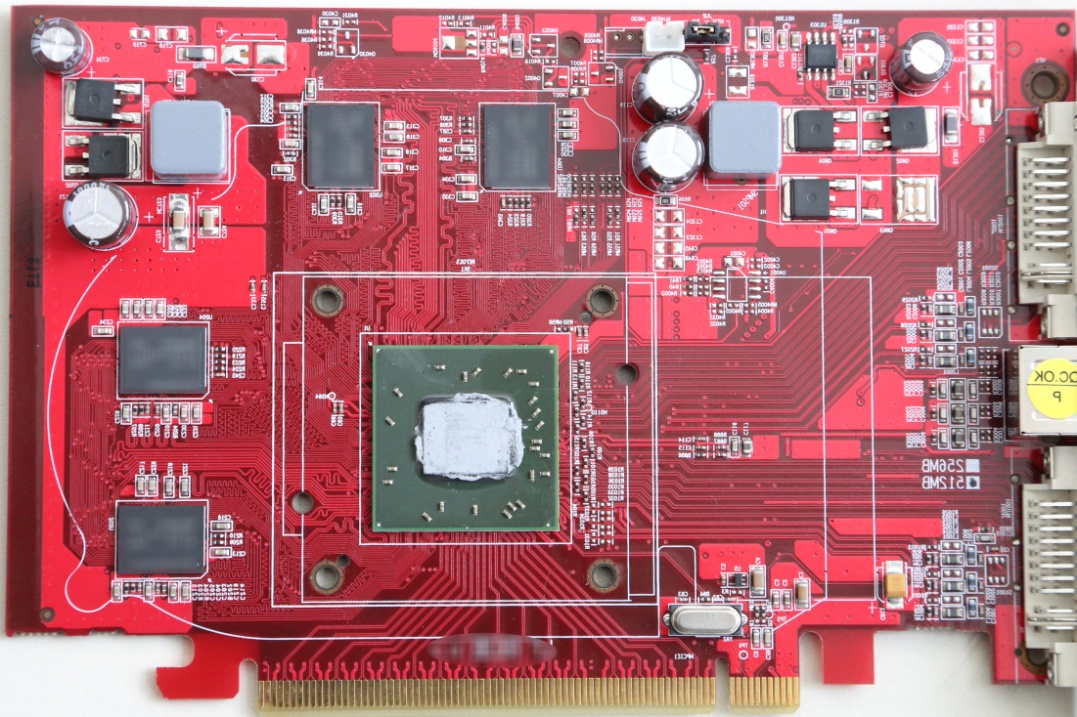 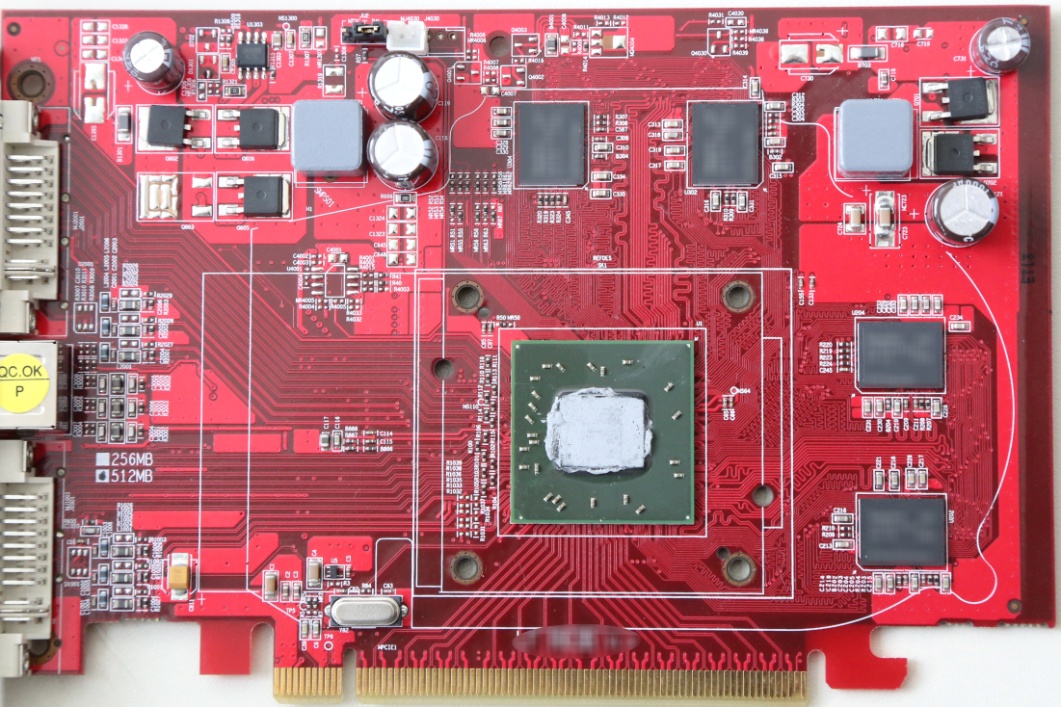 Kiosk downloads
Backhaul/Fronthaul links
Intra-Device Communication
Wireless Links in Data Centers
Slide 6
TU Braunschweig, NICT et. al.
September 2016
Common Characteristics of all four Applications
It can be assumed that a-priori knowledge of the locations of Tx and Rx is available.
As a consequence the efforts for device discovery and beam tracking may be reduced.
Only two DEVs are involved in communications. However links may be switched between different DEVs





The point-to-point nature with the application of highly directive antennas may yield less complex channels and less complex interference situations
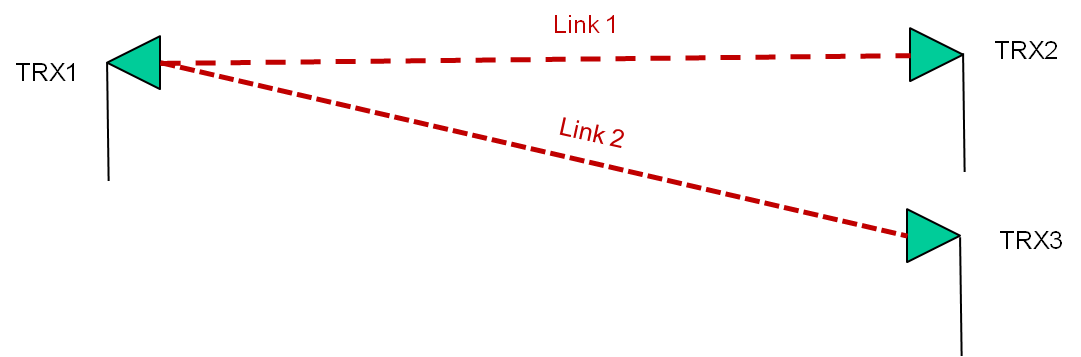 Slide 7
TU Braunschweig, NICT et. al.
September 2016
Baseline for the preliminary proposal
Slide 8
TU Braunschweig, NICT et. al.
September 2016
Frequency Range and RF Channelization
This proposal defines a PHY for the frequency range 252 – 325 GHz (called the THz PHY)
The links using the THz PHY are called THz links
The THz PHY may use larger bandwidth as used in the millimeter wave PHY defined in IEEE 802.15.3RevA. This will allow the use of less complex modulation schemes.
Slide 9
TU Braunschweig, NICT et. al.
September 2016
Features defined in IEEE P802.15.3e (HRCP)
The applications Kiosk Downloading and Intra-Device Communications have some similarities to the applications currently considered in IEEE P802.15.3e
Some features developed in IEEE P802.15.3e may also be applied in conjunction with the THz PHY.
The corresponding links will be called THz HRCP
This proposal also inherits the concept of pairnet as defined in IEEE P802.15.3e.
For non-HRCP THz links the beacon may be not switched off after establishing the connection.
Slide 10
TU Braunschweig, NICT et. al.
September 2016
Modulation and Coding Schemes
In order to enable the reuse of implementations based on IEEE P802.15.3RevA and IEEE P802.15.3e the modulation and coding schemes defined in the corresponding standards should be adopted as much as possible.
However, other – more simple – coding schemes are defined in this proposal as well. This will be possible due to the less complex situation wrt channel properties and interference and will reduce complexity
Slide 11
TU Braunschweig, NICT et. al.
September 2016
MODULATION SCHEMES
Slide 12
TU Braunschweig, NICT et. al.
September 2016
PHY Modes
A compliant THz PHY shall implement at least one of the following PHY modes:
Single carrier mode PHY
p/2-shift BPSK	 
p/2-shift QPSK 
p/2-PSK 
p/2-APSK 
16-QAM 
64-QAM 
A final decision, which modulation schemes are optional/required is for furthr discussion
b) On-off keying mode PHY
Clarification: OOK Phy and SC Phy are two alternatives. A device has to support only one of these.
Slide 13
TU Braunschweig, NICT et. al.
September 2016
Reasoning for Modulation Schemes of the SC mode PHY – 1 –
p/2-shift BPSK
Compatible to existing standard
 p/2-shift QPSK
Reasonable data rate
Compatible to existing standard
64 Gbit/s demonstrated e.g. in TERAPAN project (I. Kallfass et al, “Towards MMIC-Based 300GHz Indoor Wireless Communication Systems,” IEICE Trans. Electron, vol. E98.C, no. 12, pp. 1081–1090, 2015.)
Slide 14
TU Braunschweig, NICT et. al.
September 2016
Reasoning for Modulation Schemes of the SC mode PHY  – 2 –
p/2-8-PSK
Works for systems with limited linearity.
30 Gbit/s demonstrated in Millilink project at 240 GHz (J. Antes et al, Transmission of an 8-PSK modulated 30 Gbit/s signal using an MMIC-based 240 GHz wireless link. IEEE MTT-S International Microwave Symposium Digest (IMS), 2013.)
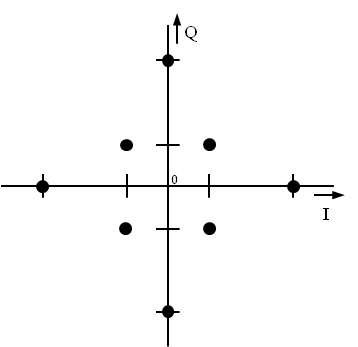 p/2-8-APSK
Works for systems with limited linearity but in comparison is more robust to phase noise than 8-PSK.
Slide 15
TU Braunschweig, NICT et. al.
Septenber 2016
Reasoning for Modulation Schemes of the SC mode PHY  – 3 –
16 QAM
100 Gbit/s demonstrated at 240 GHz with an optical transmitter and an electronic receiver (S. Koenig et al, 100 Gbit/s Wireless Link with mm-Wave Photonics. Anaheim, California: Optical Society of America, 2013.)

64 QAM 
Example of QAM in 300 GHz band with Si-CMOS devices] - 32 QAM: 17.5 Gbit/s/ch (@ channel width = 5 GHz, 6 channels) ref. IEEE ISSCC2016, Digest pp. 342-343

If a higher order QAM (64 QAM) is supported than the 16 QAM (not 8-PSK or 8-APSK) has to be supported.
Slide 16
TU Braunschweig, NICT et. al.
September 2016
Reasoning for OOK Phy
Enables an easier receiver architecture because no coherent modulation is used. 
All-electronic solutions at 300 GHz with OOK are currently developed within the iBROW project (www.ibrow-project.eu) based on Resonant Tunnelling Diode (RTD) technology
Slide 17
TU Braunschweig, NICT et. al.
September 2016
Reasoning for OOK Phy
Simple modulation scheme trades spectral efficiency for simplicity and therefore cost
RTD based devices with integrated antennas are being developed in Japan, several European groups and in particular the I-BROW project
Systems demonstrated up to and beyond 300GHz
Potentially very low cost technology
Slide 18
TU Braunschweig, NICT et. al.
September 2016
OOK based RTD communications
Oscillators up to 1.92 THz have been demonstrated. [T. Maekawa, H. Kanaya, S. Suzuki, and M. Asada, Appl. Phys. Express, 9, 024101 (2016).]
Wireless data transmission of 30 Gb/s at 490 GHz.  [N. Oshima, H. Hashimoto, D. Horikawa, S. Suzuki, and M. Asada, IEEE International Microwave Symposium,San Francisco, THIF2, May 2016.] 
Receiver functionality has been demonstrated at 300GHz. [T. Shiode, T. Mukai, M. Kawamura, and T. Nagatsuma, “Giga-bit wireless communication at 300 GHz using resonant tunneling diode detector,” in Proc. Asia-Pacific Microw. Conf. (APMC2011), pp. 1122-1125, Dec. 2011. ]

iBROW is developing systems for 10Gbit/s at 300GHz
Slide 19
TU Braunschweig, NICT et. al.
September 2016
Forward error correction
Slide 20
TU Braunschweig, NICT et. al.
September 2016
A couple of FEC defined in IEEE P802.15.3-2016 and IEEE P802.15.3e – D04
The following FEC shall be reused:
Rate 14/15 LDPC (1440,1344)
Rate 11/15 LDPC (1440,1056)
RS (255,239) in GF(28) 
In addition also  more simple Haming-Code may be considered
Current working assumption is that the LDPC codes are used for SC-PHY and RS-Codes are used for the OOK-PHY
Slide 21
TU Braunschweig, NICT et. al.
September 2016
Simpler FEC schemes
Due to the extremely high data rate, a simpler FEC with less decoding complexity is of great advantage in hardware realization.

The performance of a (7,4) Hamming code in an AWGN-channel is depicted in the figure on the right.

See also: Doc. IEEE 802.15-13-0406-00
Slide 22
TU Braunschweig, NICT et. al.
September  2016
Status of Evaluation
Perfomance evaulations for the proposed modulation and coding schemes are currently being done using the channel models defined in the CMD.
Some first results are presented in the following. More complete results should be available for the November 2015 meeting.
Slide 23
TU Braunschweig, NICT et. al.
July 2016
Simulation Results with AWGN Channel and (7,4) Hamming Code
Slide 24
<author>, <company>
July 2016
Simulation Results with AWGN Channel and (240,224) Reed-Solomon Code
Slide 25
<author>, <company>
September 2016
Data Rates
Slide 26
TU Braunschweig, NICT et. al.
September 2016
Excerpt of Data Rates for SC-PHYat the higher end of the Bandwidth
Slide 27
TU Braunschweig, NICT et. al.
September 2016
Data Rates for OOK-PHY(complete table)
Slide 28
TU Braunschweig, NICT et. al.
September 2016
Link Budget
Slide 29
TU Braunschweig, NICT et. al.
September 2016
Link Budget – 1 –
Based on:I. Kallfass et al, “Towards MMIC-Based 300GHz Indoor Wireless Communication Systems,” IEICE Trans. Electron, vol. E98.C, no. 12, pp. 1081–1090, 2015.
Tx Power: -4.0 dBm
(Bandwidth 64 GHz)
Rx noise figure 6.7 dB

Thermal noise for a bandwidth of 51.840 GHz:-66.9 dBm
Slide 30
TU Braunschweig, NICT et. al.
September 2016
Link Budget – 2 –
Assuming:
Tx Power: -4.0 dBm
Bandwidth 50.84 GHz
Rx noise figure 6.7 dB

For an SNR of 10 dB with only free space path loss:



Covers the whole range of applications with different antennas.
Slide 31
TU Braunschweig, NICT et. al.
September 2016
TransMIt PSD MASK
Slide 32
TU Braunschweig, NICT et. al.
September 2016
Definition of a Generic PSD Mask
For each of the seven defined bandwidths a separate PSD mask is required
This proposal follows the concept in TG3e to define a generic mask with bandwidth-specific parameters
For the moment, the concrete values are for further studies
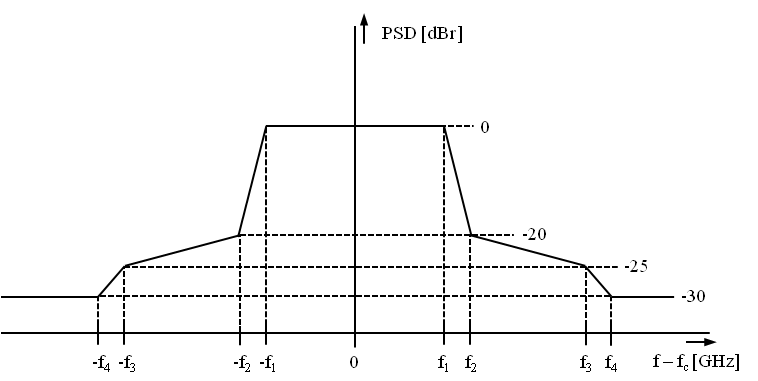 Slide 33
TU Braunschweig, NICT et. al.
September 2016
Required Changes for the MAC
Slide 34
TU Braunschweig, NICT et. al.
September 2016
Required Changes for the MAC
The PAR allows changes of the MAC only to the extent, that the new PHY can be supported.
The corresponding parts, that need to be changed are in chapter 6.
Most of the details to be changed are for further studies
On the following slide a proposal for the THz DEV capability field is made
Slide 35
TU Braunschweig, NICT et. al.
September 2016
DEV Capability Field (equivalent to figure 6-88b in draft 802.15.3e-D04
Bits b0-b23 are identical to the draft of 802.15.3e-D04
Slide 36
TU Braunschweig, NICT et. al.
September 2016
Example for configuration of the Spectrum part supported“ in the DEV Capability Field
BW(GHz)
Ch 25
Ch 26
Ch 27
Ch 28
Ch 29
Ch 30
Ch 31
Ch 32
Ch 1
Ch 2
Ch 3
Ch 4
Ch 5
Ch 6
Ch 7
Ch 8
Ch 9
Ch 10
Ch 11
Ch 12
Ch 13
Ch 14
Ch 15
Ch 16
Ch 17
Ch 18
Ch 19
Ch 20
Ch 21
Ch 22
Ch 23
Ch 24
f GHz
2.16
Ch 33
Ch 34
Ch 35
Ch 36
Ch 37
Ch 38
Ch 39
Ch 40
Ch 41
Ch 42
Ch 43
Ch 44
Ch 45
Ch 46
Ch 47
Ch 48
f GHz
4.32
Ch 49
Ch 50
Ch 51
Ch 52
Ch 53
Ch 54
Ch 55
Ch 56
f GHz
8.64
Ch 61
Ch 57
Ch 58
Ch 59
Ch 60
f GHz
12.96
Ch 65
Ch 62
Ch 63
Ch 64
17.28
f GHz
Ch 66
Ch 67
25.92
f GHz
Ch 68
51.84
f GHz
304.56
321.84
252.72
250
255
260
265
270
275
280
285
290
295
300
305
310
315
320
Slide 37
TU Braunschweig, NICT et. al.
September 2016
Options to draft section on THz OOK PHY mode
Slide 38
TU Braunschweig, NICT et. al.
September 2016
Current Status of Clause 11b.3
The OOK-PHY is described in clause 11b.3 of the proposal
Currently the proposal includes only proposals on the modulation and coding scheme
The remaining part of clause 11b.3 is for further discussion. Two options are proposed: 
option1: to follow the structure of 11a.3 (HRCP-OOK)
option 2: to follow largely the structure of 11b.2 (THz-SC PHY)
Slide 39
TU Braunschweig, NICT et. al.
September 2016
Fullfillment of Criteria from TRD
Slide 40
TU Braunschweig, NICT et. al.
September 2016
TRD Criteria
Slide 41
TU Braunschweig, NICT et. al.
September 2016
ISSUES FOR FuRTHER STUDIES
Slide 42
TU Braunschweig, NICT et. al.
September 2016
List of open Issues for further studies
The following essential issues need to be resolved before the draft standard can be completed:
PSD Mask: Definition of parameters in Table 11b-3
FEC: Simulations using models from CMD and based on the achieved results selection of final schemes
Transmitter and receiver characteristics: EVM requirements and reference sensitivity levels have to be defined
MAC: All required changes to the MAC have to be identified (chapter 6)
OOK: Decision on the structure of clause on OOK-mode
Slide 43
TU Braunschweig, NICT et. al.